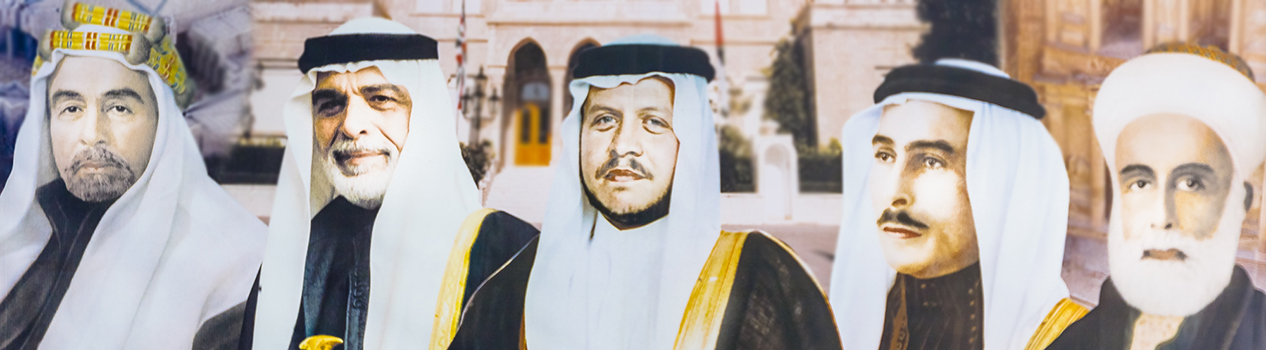 القيادة الهاشمية
أولا : الشرعية الدينية والتاريخية والسياسية للقيادة الهاشمية
ثانيا : الهاشميون وبناء الدولة الأردنية- شرعية الإنجاز
ثالثا: فلسفة الحكم الهاشمي
رابعا: مظاهر الاعتزاز بالقيادة الهاشمي
الشرعية الدينية
فسر: تتميز السلالة الهاشمية بأنها من أعرق السلالات في تاريخ العرب
1- بحكم النسب الطاهر الممتد إلى سيدنا محمد عليه الصلاة والسلام
2- لاتصاف الهاشميين بالزهد والإيثار والتضحية
3- حرصهم على خدمة الأمتين الإسلامية والعربية والدفاع عن مصالحهما
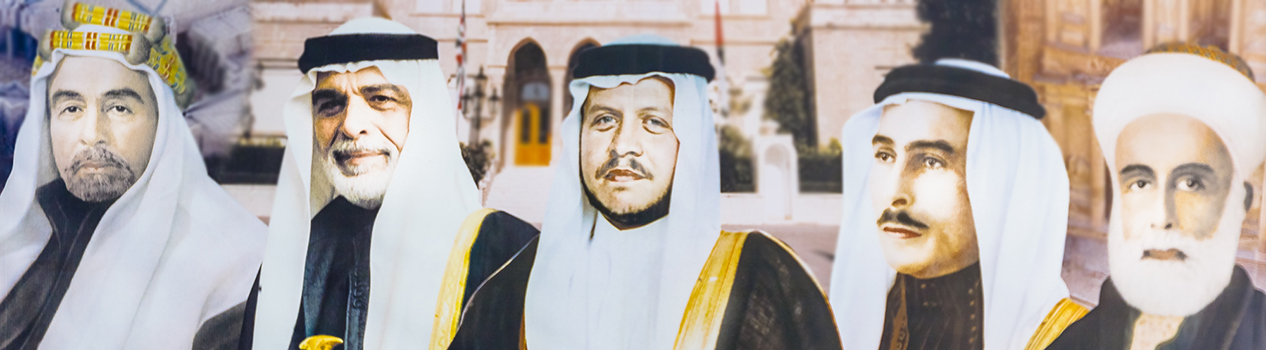 الشرعية الدينية والتاريخية والسياسية
الشرعية الدينية: 
النسب الطاهر الممتد إلى الرسول ص
الشرعية التاريخية: 
تتجلى في الدور الذي قام به بنو هاشم في تاريخ العرب.
1- التضحيات التي قدموها في سبيل العروبة والإسلام حرصهم على إقامة العدل
2- دورهم المتميز في تاريخ العرب قبل الإسلام وبعده
 3- إجماع العرب على زعامتهم لهم.
الشرعية السياسية: قيادتهم مشروع النهضة العربية الحديثة بعد قيادتهم الثورة العربية 
الكبرى
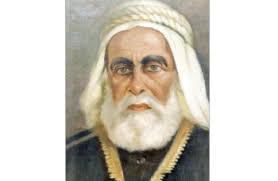 الهاشميون وبناء الدولة الأردنية- شرعية الانجاز
شرعية الانجاز: 
تتجلى في إنجازات الهاشميين بعد الثورة العربية ال كبرى 
عن طريق قيادتهم مشروع النهضة العربية الحديثة 
و كان منها بناء الدولة الأردنية
1- تأسيس إمارة شرق الأردن عام 1921م في عهد الملك عبد الله الأول
2- إعلان الاستقلال إمارة شرق الأردن في 25/أيار/1946م
3- تعديل الدستور الأردني في عهد جلالة الملك طلال بن عبد الله
4- بناء المملكة وتوطيد أركانها في عهد جلالة الملك الحسين بن طلال
5- تعزيز مسيرة البناء والتطوير في جميع مناحي الحياة في عهد جلالة ملكنا الحالي عبد الله الثاني حفظه الله ورعاه
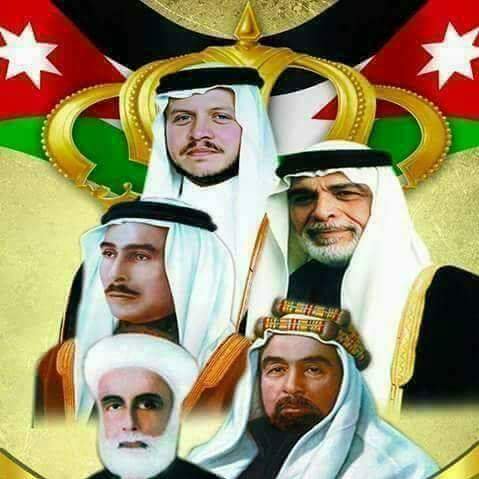 فلسفة الحكم الهاشمي
اذكر ؟
تقوم فلسفة الحكم في الدولة الأردنية على الحكم الرشيد ومؤسسة العرش التي تمتلك الشرعية الدينية والتاريخية وشرعية الإنجاز، ومن مبادئ التي تقوم عليها فلسفة الحكم الهاشمي :
مظاهر الاعتزاز الشعب بالقيادة الهاشمية
من أهم مظاهر اعتزاز الشعب الأردني بالقيادة الهاشمية

1-الإخلاص والوفاء للقيادة الهاشمية
2- الحفاظ على مكتسبات الوطن وعدم السماح بالعبث بمنجزاته 
3- الحرص على تأدية الواجبات بأمانة وإخلاص
4- الإيثار والدفاع عن الوطن وعن سمعته
5- تغليب مصلحة الوطن على المصالح الشخصية
عدد ؟